Деловая игра
«МОЗГОВОЙ ШТУРМ»
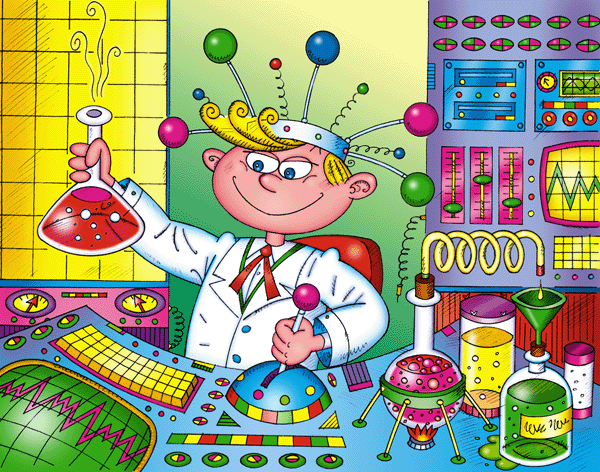 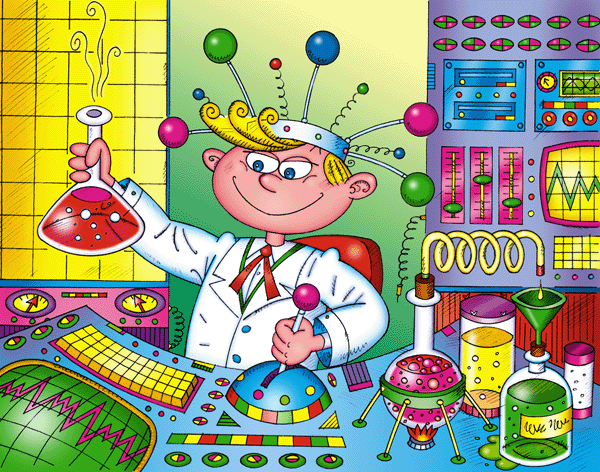 Что вы понимаете под термином «Эксперимент»?
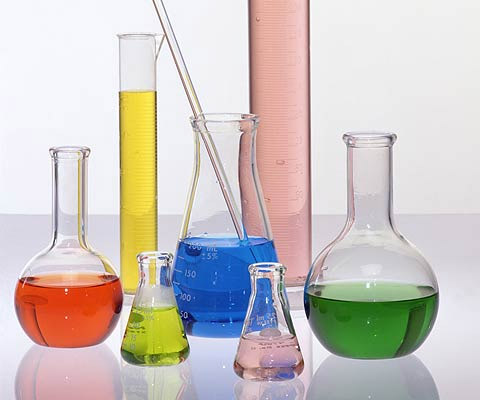 .
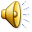 «Эксперимент» это :
Опыт, проба. 
Попытка осуществить  что-либо.
Наблюдения за исследуемым  явлением в специальных условиях, позволяющих следить за ходом явлений и многократно воспроизводить его при повторении этих условий.
По каким принципам можно классифицировать эксперименты?
Характеру объектов
 в эксперименте
Месту проведения 
опытов
По месту в цикле
Причине проведения
Количеству детей
Количеству наблюдений 
За одним и тем же объектом
продолжительности
способу 
применения в
аудитории
Характеру включения в пед. 
процесс
Характеру познавательной 
Деятельности детей
Назовите  классификацию экспериментов по характеру объектов
Опыты с животными.
Опыты с объектами неживой природы.
Опыты,  объектом которых является человек.
Опыты с растениями.
Назовите  классификацию экспериментов по  месту проведения.
В групповой комнате.
На участке.
В лесу, поле.
Назовите  классификацию экспериментов по  количеству детей.
Индивидуальные (1-4 ребенка).
Групповые (5-10 детей).
Коллективные  (вся группа).
Назовите  классификацию экспериментов по  причине их проведения.
Случайные.
Запланированные.
Поставленные на вопрос ребенка.
Назовите  классификацию экспериментов по   продолжительности.
Кратковременные.
Длительные.
Назовите  классификацию экспериментов по     характеру познавательной деятельности детей.
Иллюстративные (детям все известно, и эксперимент только подтверждает знакомые факты).
Поисковые 
( дети не знают заранее, каков будет результат).
Решение экспериментальных задач.
Назовите  классификацию экспериментов по      способу применения в аудитории.
Демонстрационные.
Фронтальные.
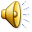 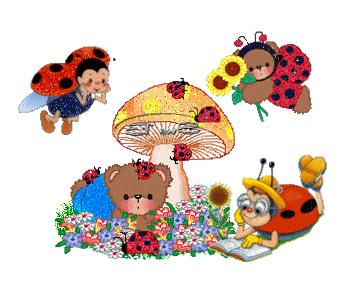 Назовите формы работы с детьми младшего возраста по познавательному развитию.
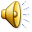 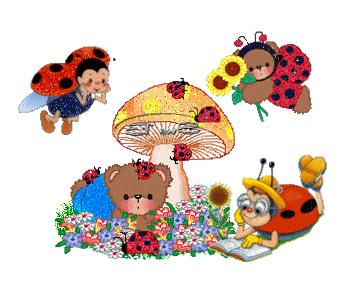 Наблюдения, исследовательская деятельность, конструирование, экспериментирование, 
предметно-манипулятивная игра, развивающие игры, встречи с природой , ситуативные разговоры, проектная деятельность.
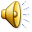 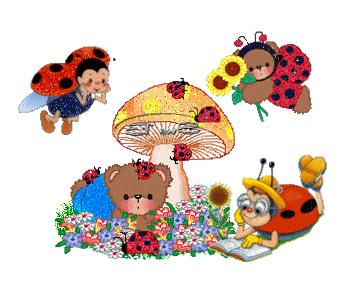 Назовите формы работы  по развитию познавательно-исследовательской  деятельности  с детьми  5-7 лет.
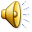 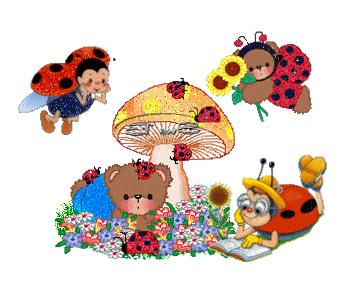 Наблюдения, исследовательская деятельность, конструирование, экспериментирование, 
 развивающие игры, беседа, рассказ, создание коллекций, проектная деятельность,  проблемные ситуации.
Одинаковы ли понятия: любознательность и любопытство?
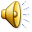 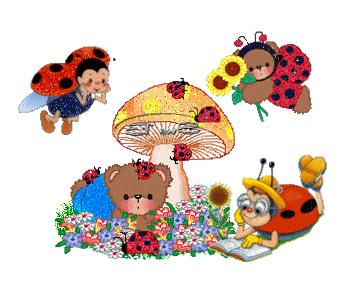 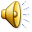 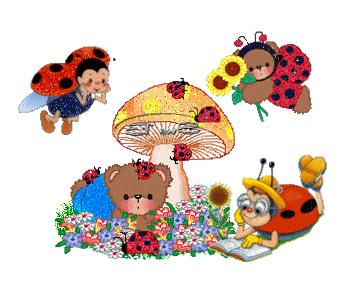 .
Любознательный – склонный к приобретению новых знаний, пытливый.Любопытный – мелочный интерес ко всяким, даже несущественным подробностям (праздное любопытство, спрашивать из любопытства, удовлетворить пустое любопытство)
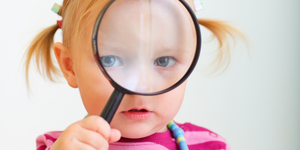 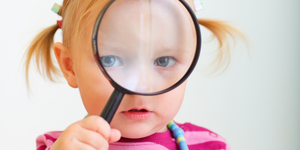 Объяснялки.
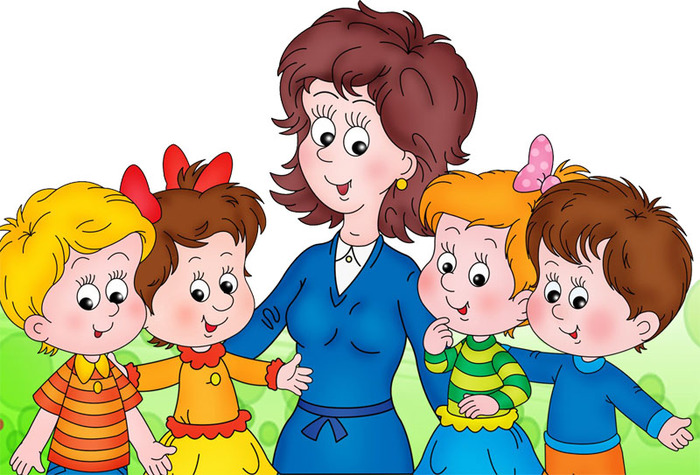 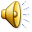 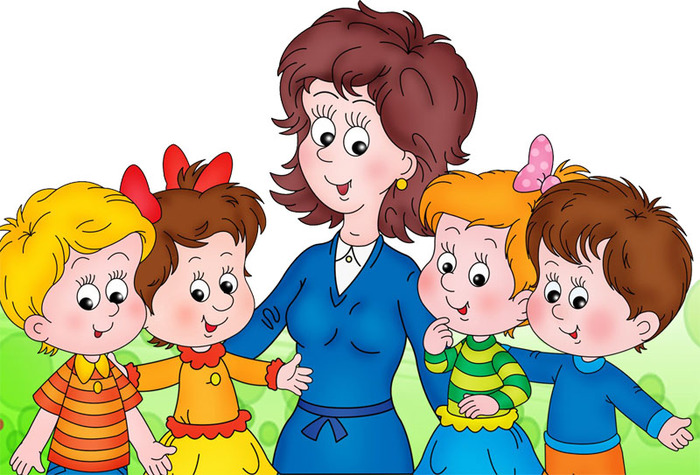 Лаборатория.
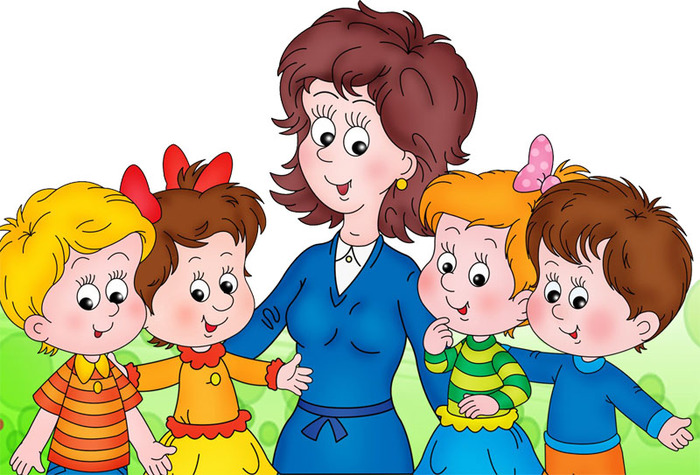 Эксперимент.
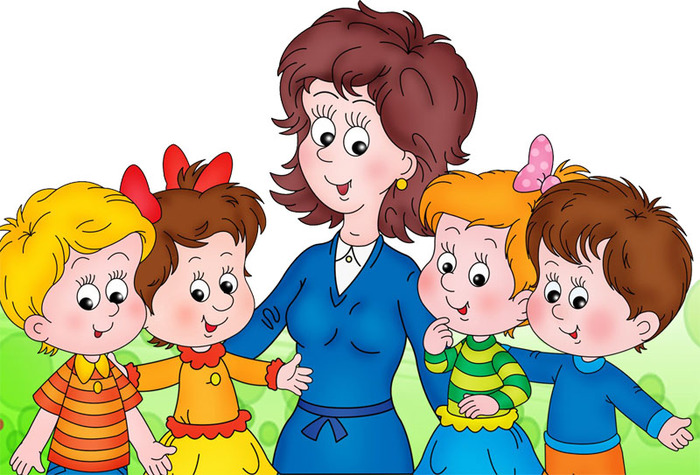 Микроскоп.
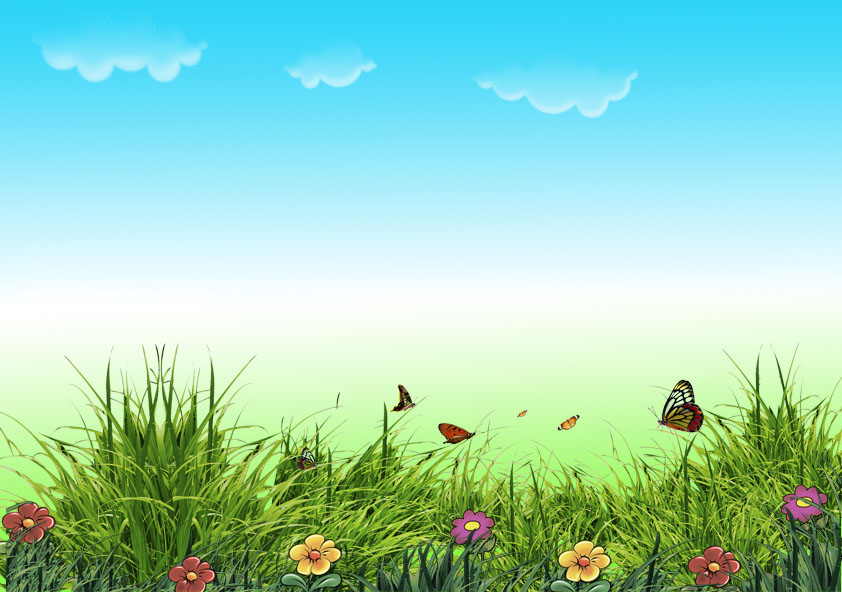 Всем спасибо.
-